DÁP CA 
SAU CHÚA NHẬT III PHỤC SINH
THỨ HAI
SAU CHÚA NHẬT III PHỤC SINH
THỨ HAI
SAU CHÚA NHẬT III PHỤC SINH
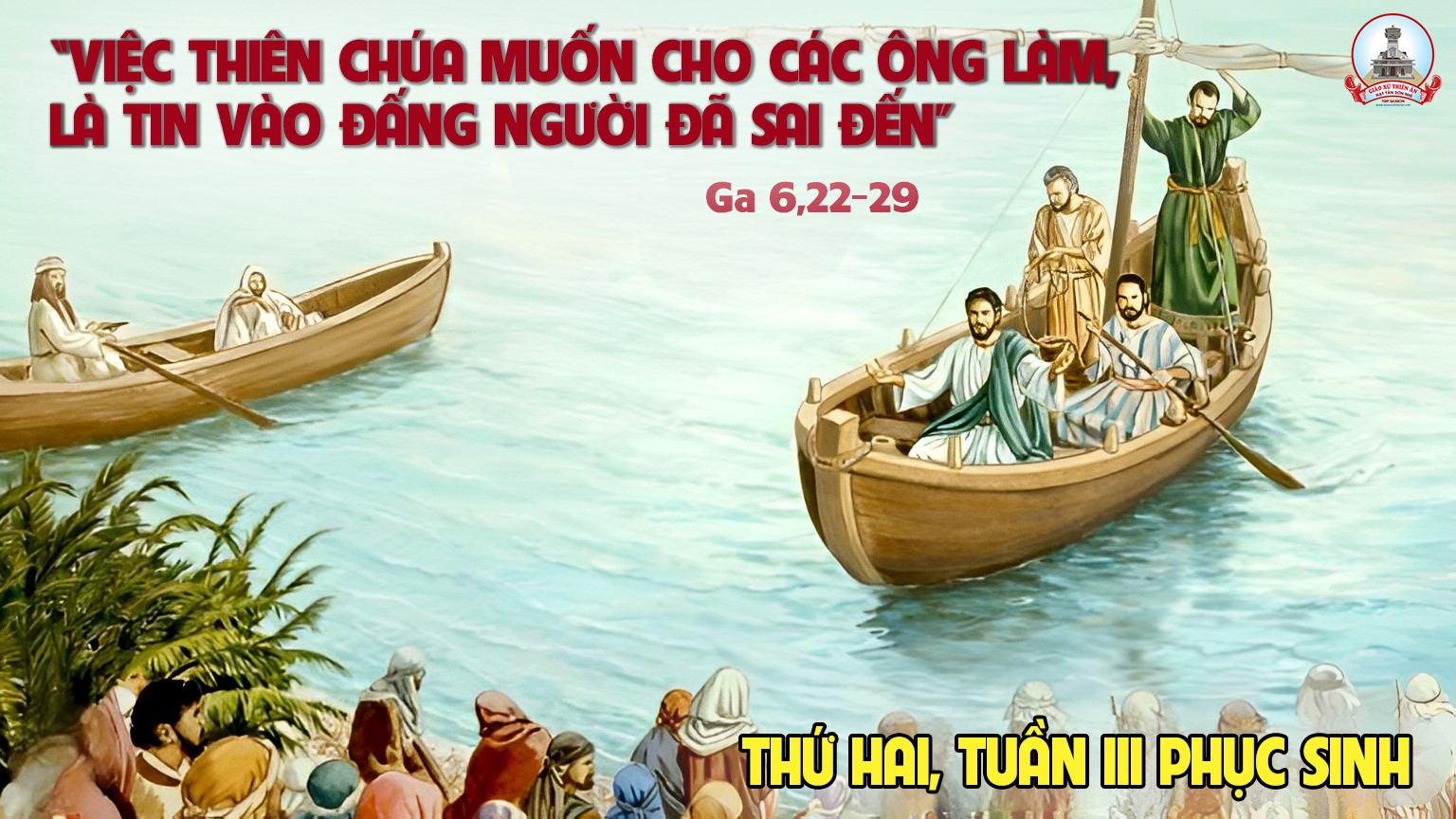 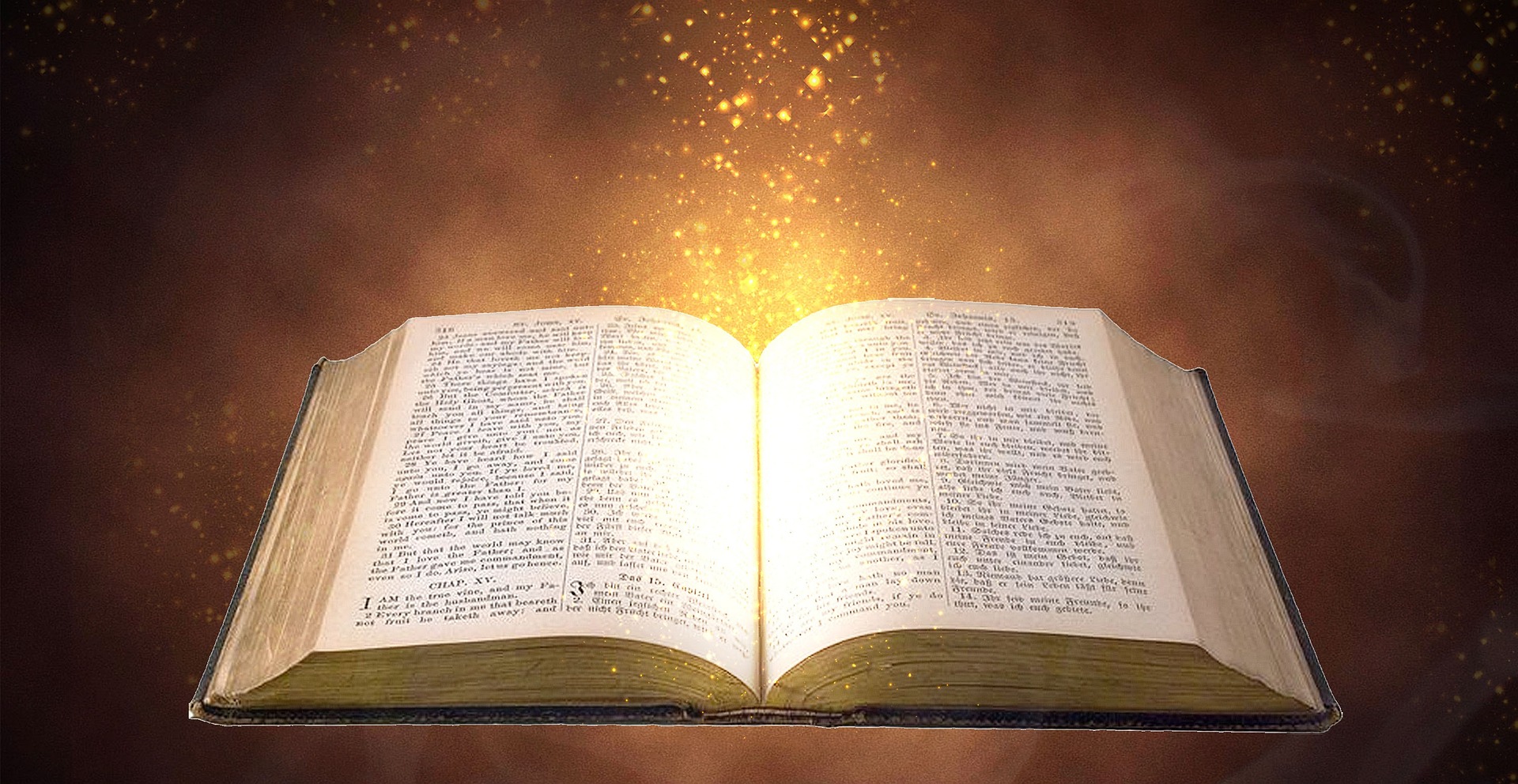 Họ không địch nổi lời lẽ khôn ngoan mà Thần Khí đã ban cho ông.
Bài trích sách Công vụ Tồng Đồ
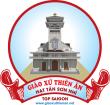 Đáp ca:
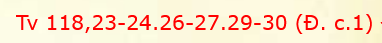 Hạnh phúc thay ai sống đời hoàn thiện, biết noi theo luật pháp Chúa Trời.
Alleluia-Alleluia:
Người ta sống không chỉ nhờ cơm bánh, nhưng còn nhờ mọi lời do miệng Thiên Chúa phán ra.
Alleluia:
THỨ HAI
SAU CHÚA NHẬT III PHỤC SINH
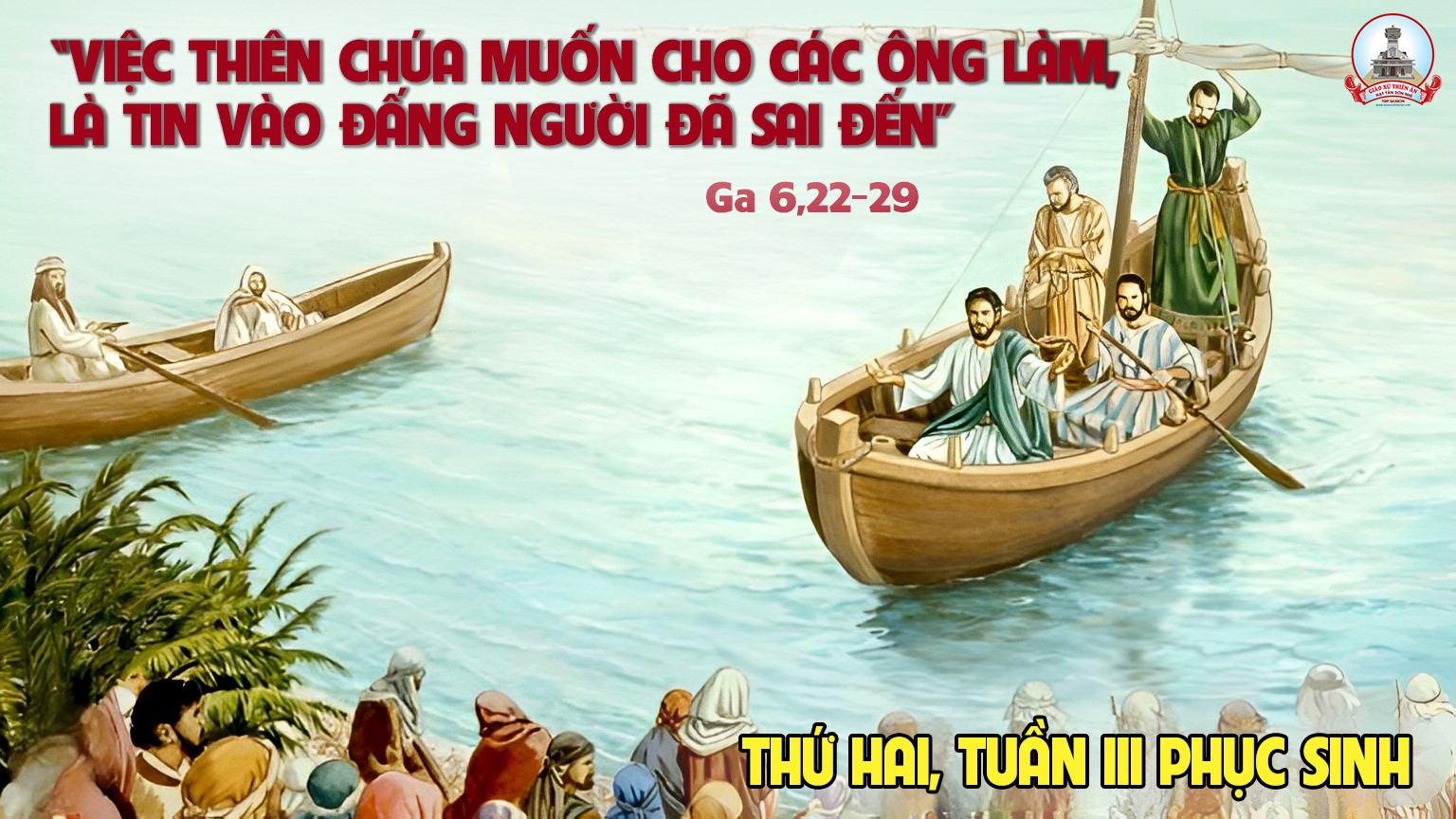 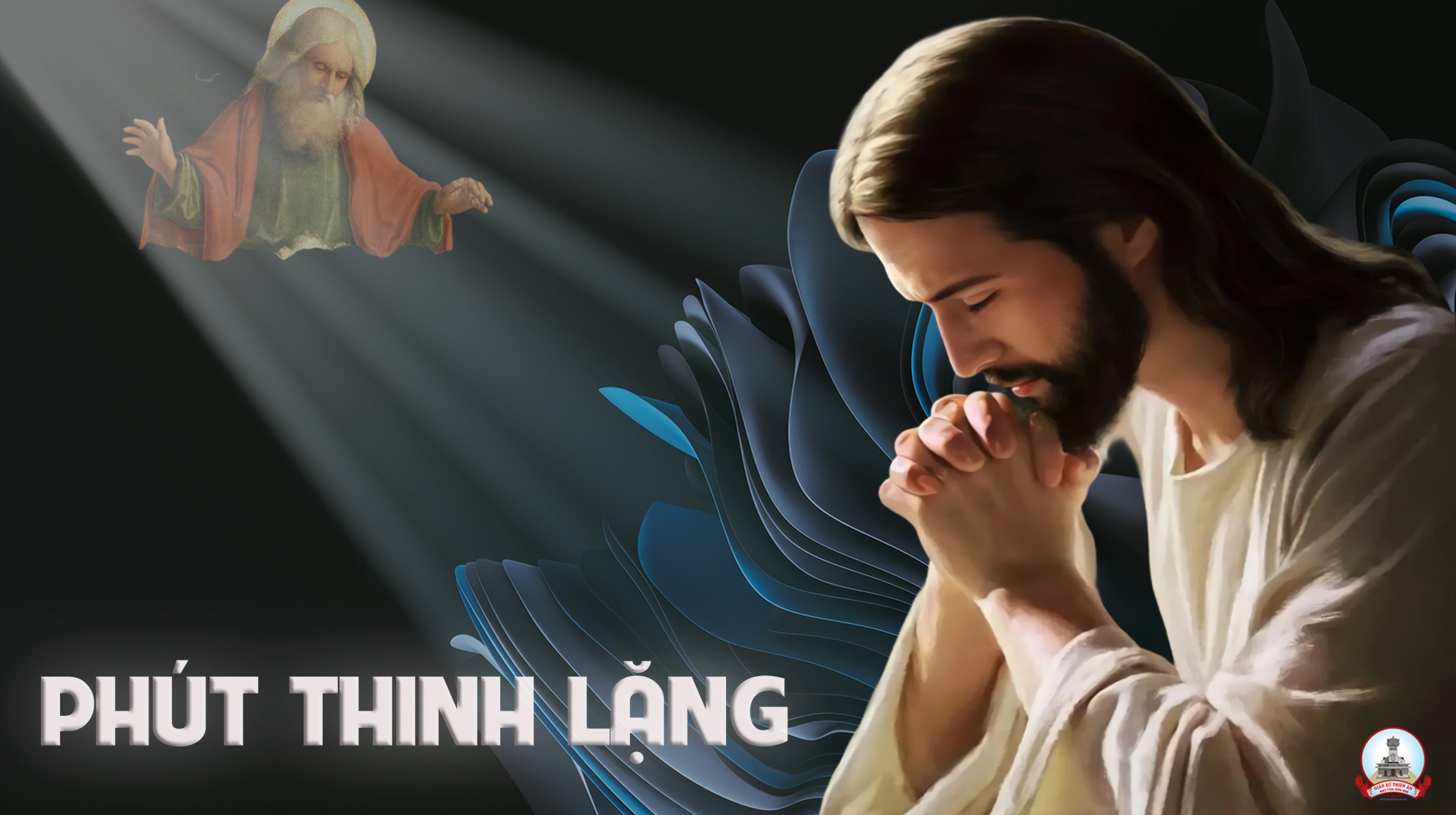 THỨ BA
SAU CHÚA NHẬT III PHỤC SINH
THỨ BA
SAU CHÚA NHẬT III PHỤC SINH
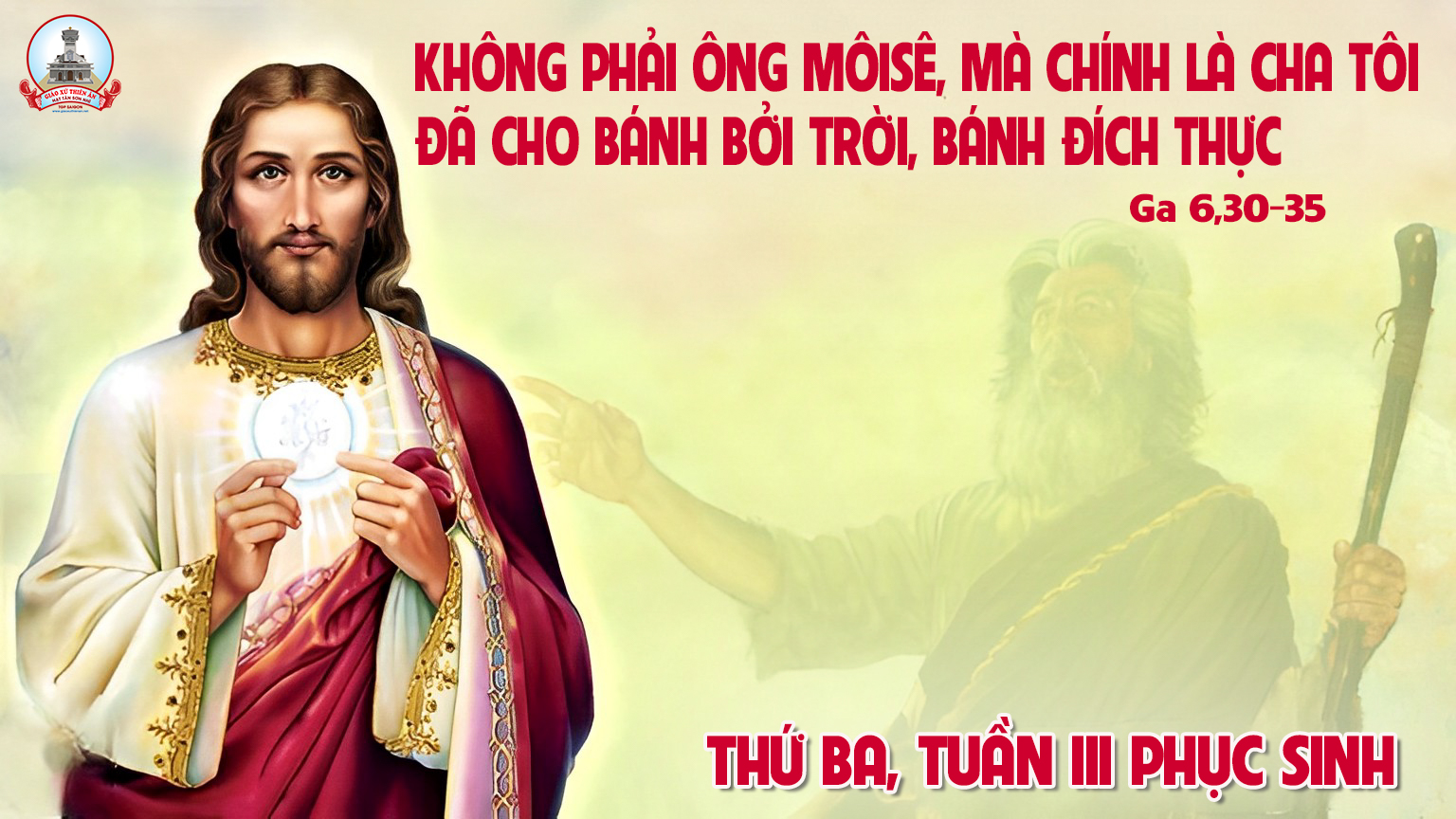 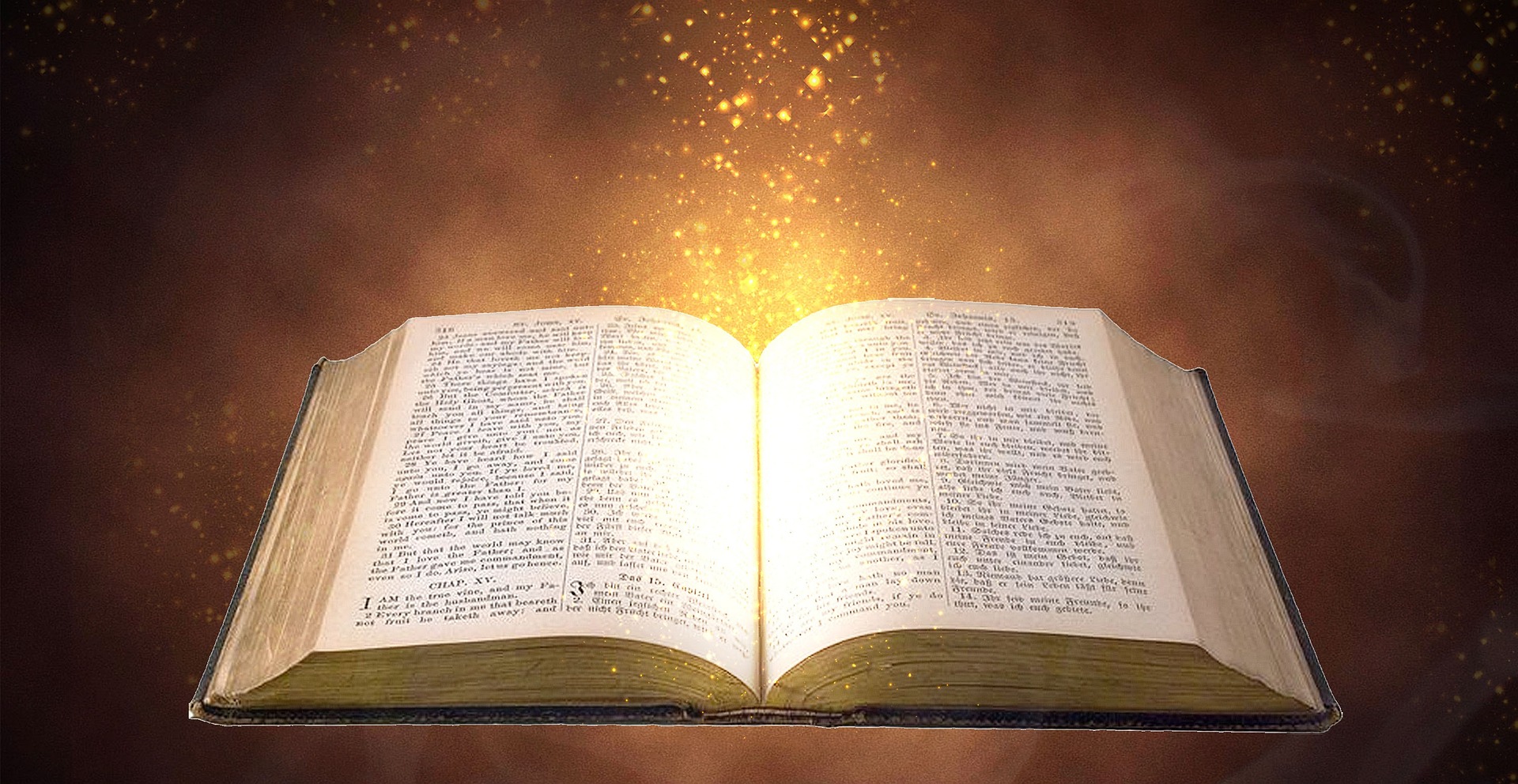 Lạy Chúa Giê-su, xin nhận lấy hồn con.
Bài trích sách Công vụ Tồng Đồ
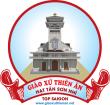 Đáp ca:
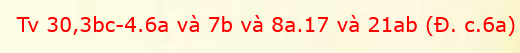 Trong tay Ngài, lạy Chúa, con xin phó thác hồn con.
Alleluia-Alleluia:
Chúa nói: “ Chính tôi là bánh trường sinh. Ai đến với tôi, không phải đói bao giờ.”
Alleluia:
THỨ BA
SAU CHÚA NHẬT III PHỤC SINH
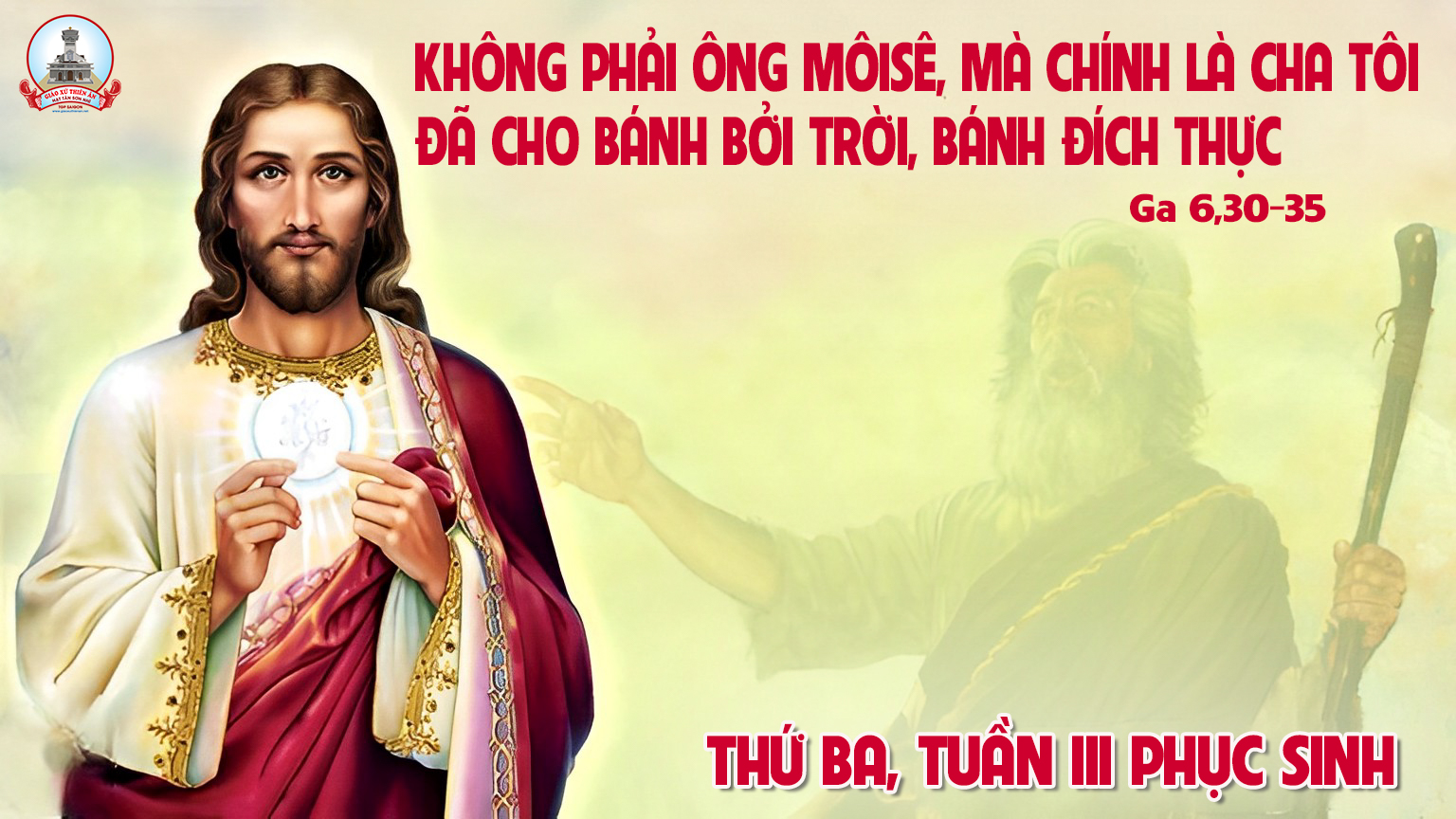 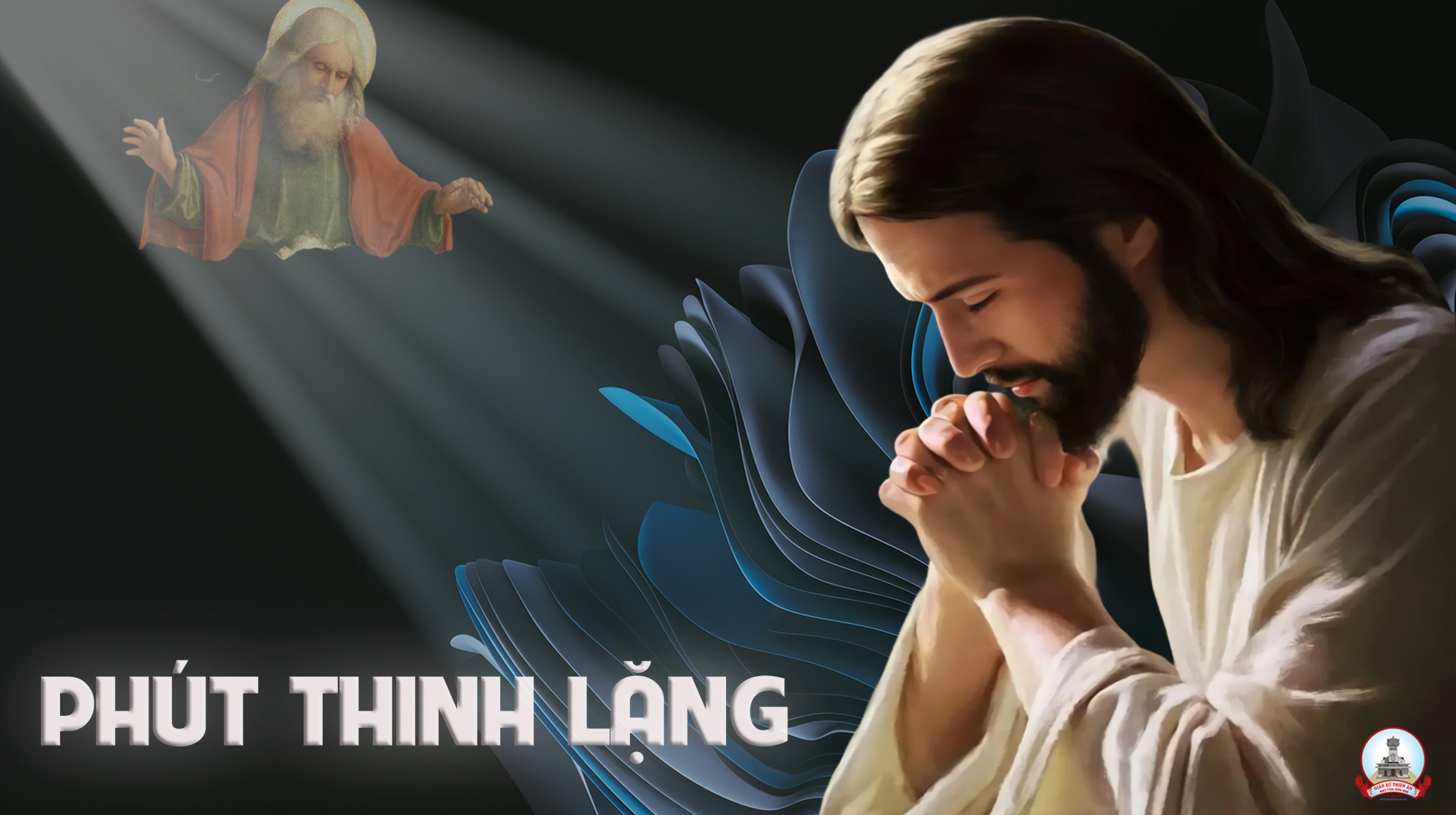 THỨ TƯ
SAU CHÚA NHẬT III PHỤC SINH
THỨ TƯ
SAU CHÚA NHẬT III PHỤC SINH
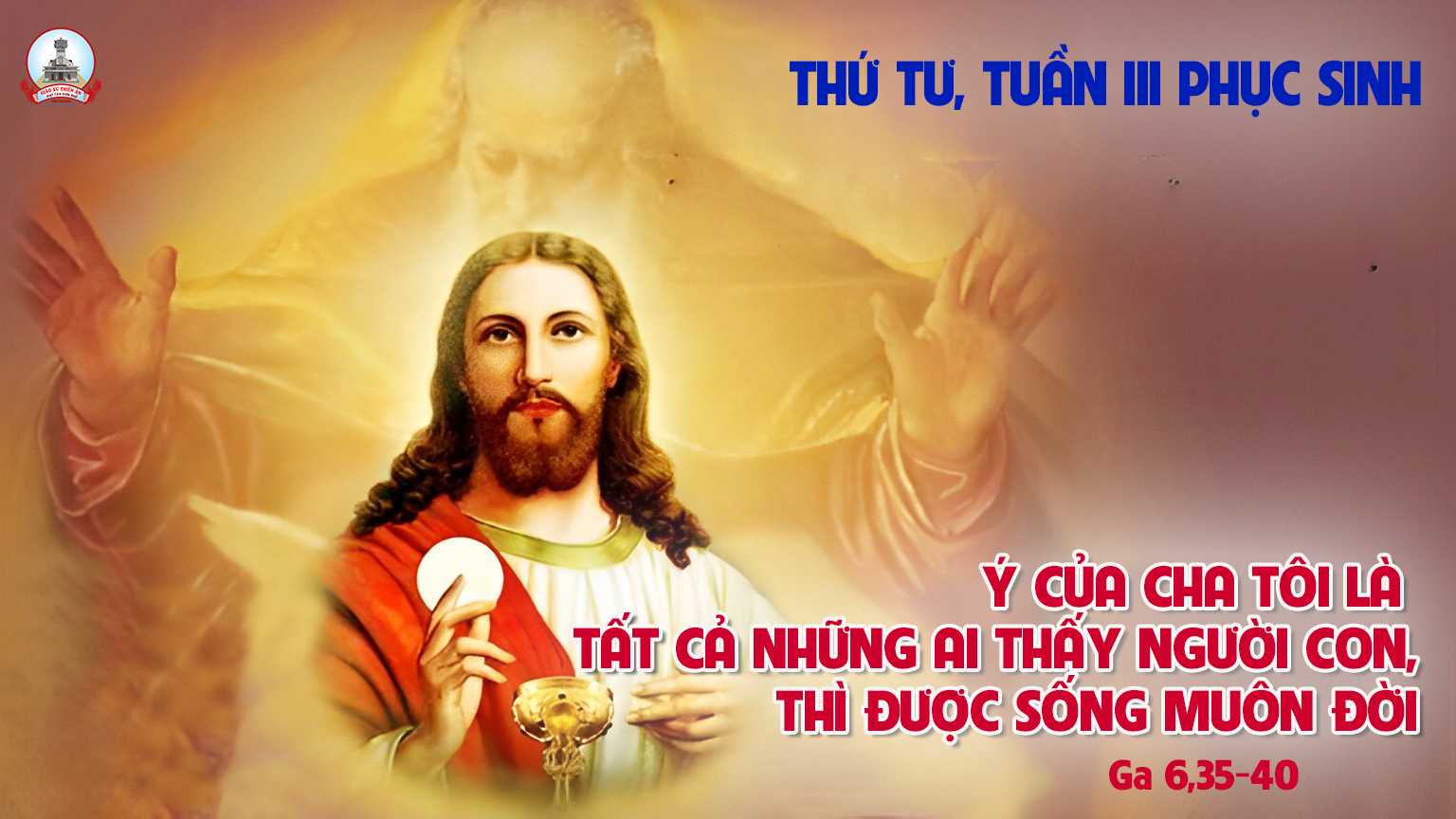 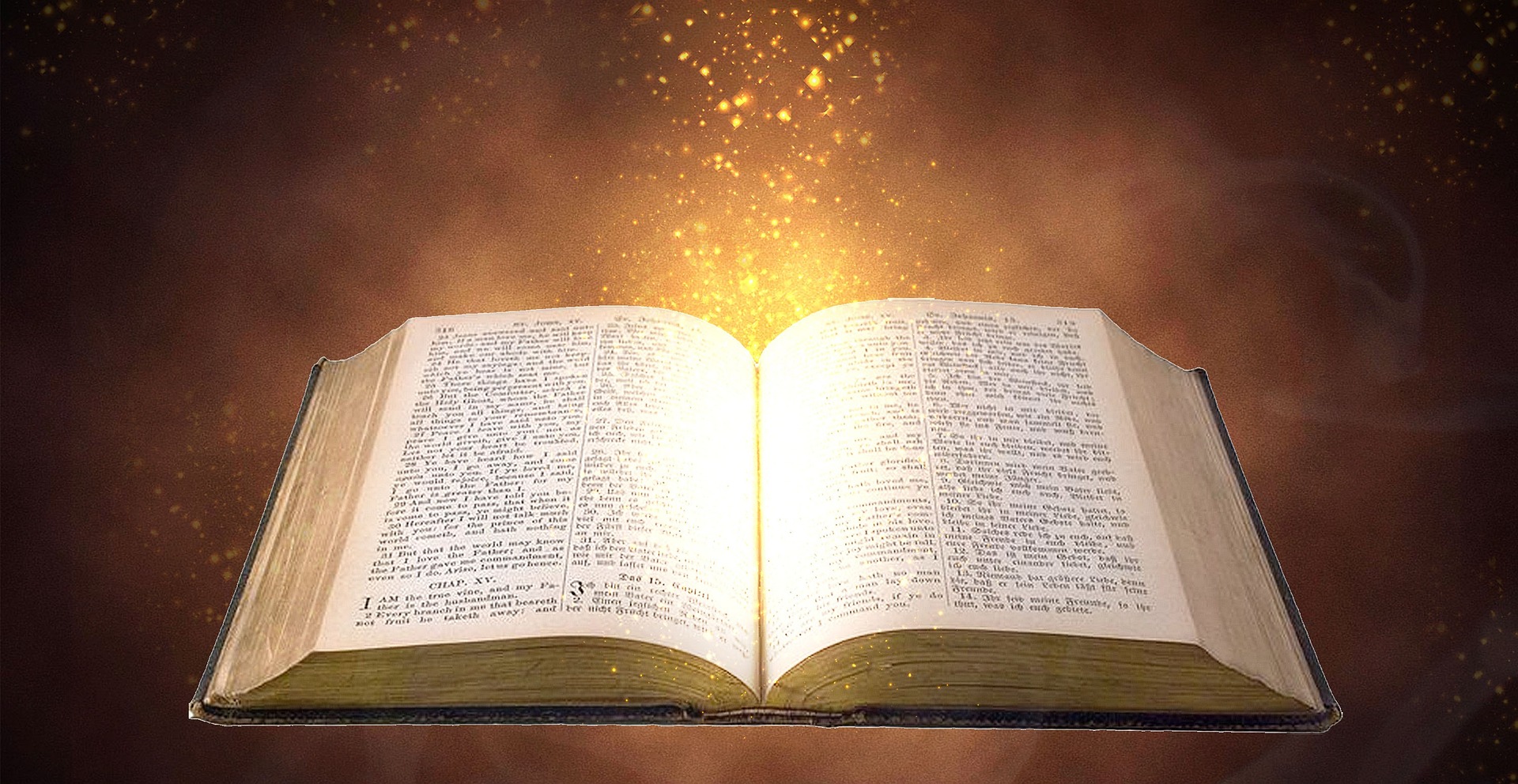 Họ đi khắp nơi loan báo Lời Chúa.
Bài trích sách Công vụ Tồng Đồ
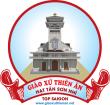 Đáp ca:
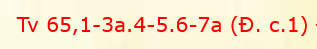 Cả trái đất hãy tung hô Thiên Chúa.
Alleluia-Alleluia:
Chúa nói: “ Tấ cả những ai tin vào người Con. Thì được sống muôn đời, và tôi sẽ cho họ sống lại ngày sau hết.”
Alleluia:
THỨ TƯ
SAU CHÚA NHẬT III PHỤC SINH
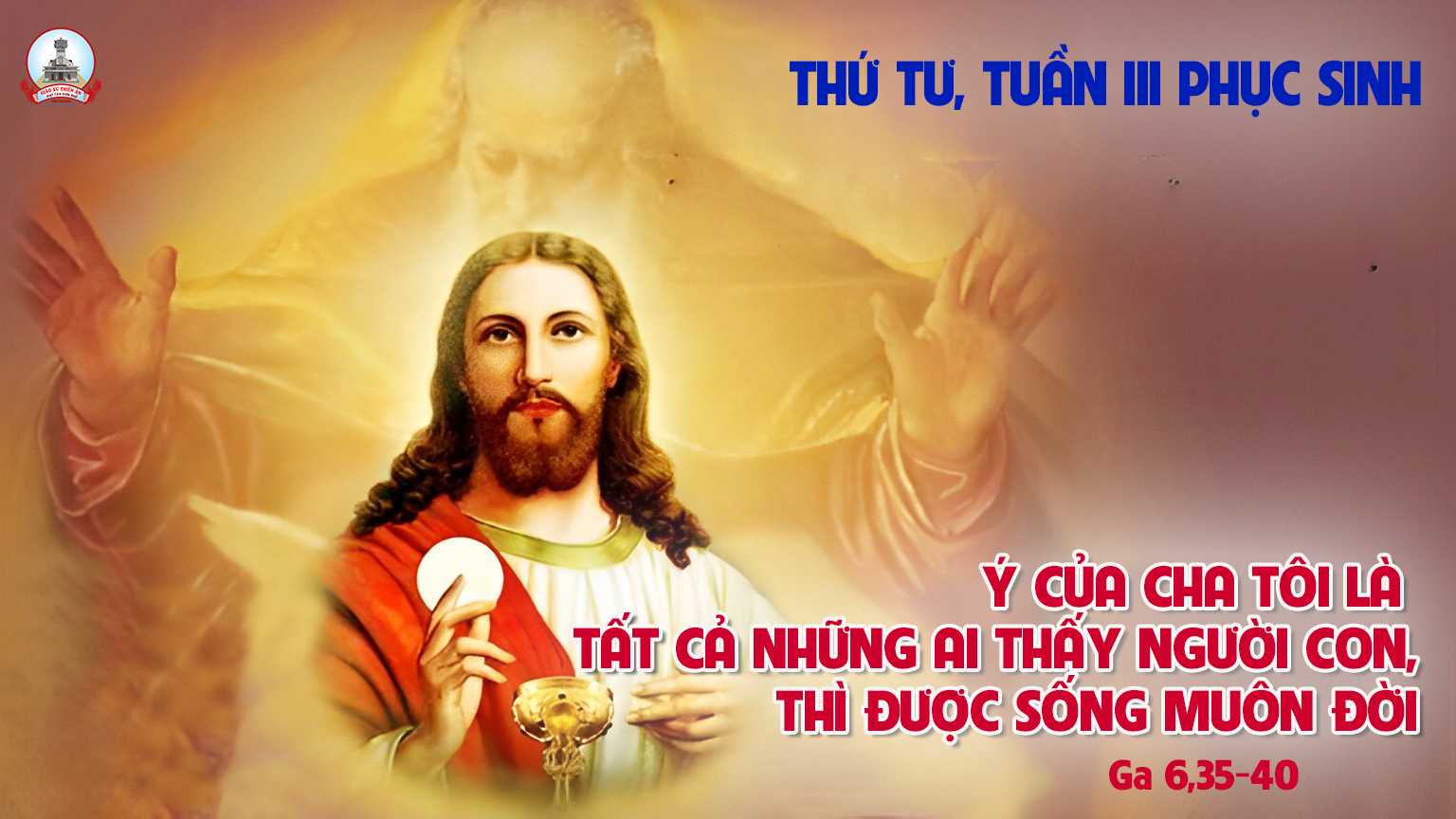 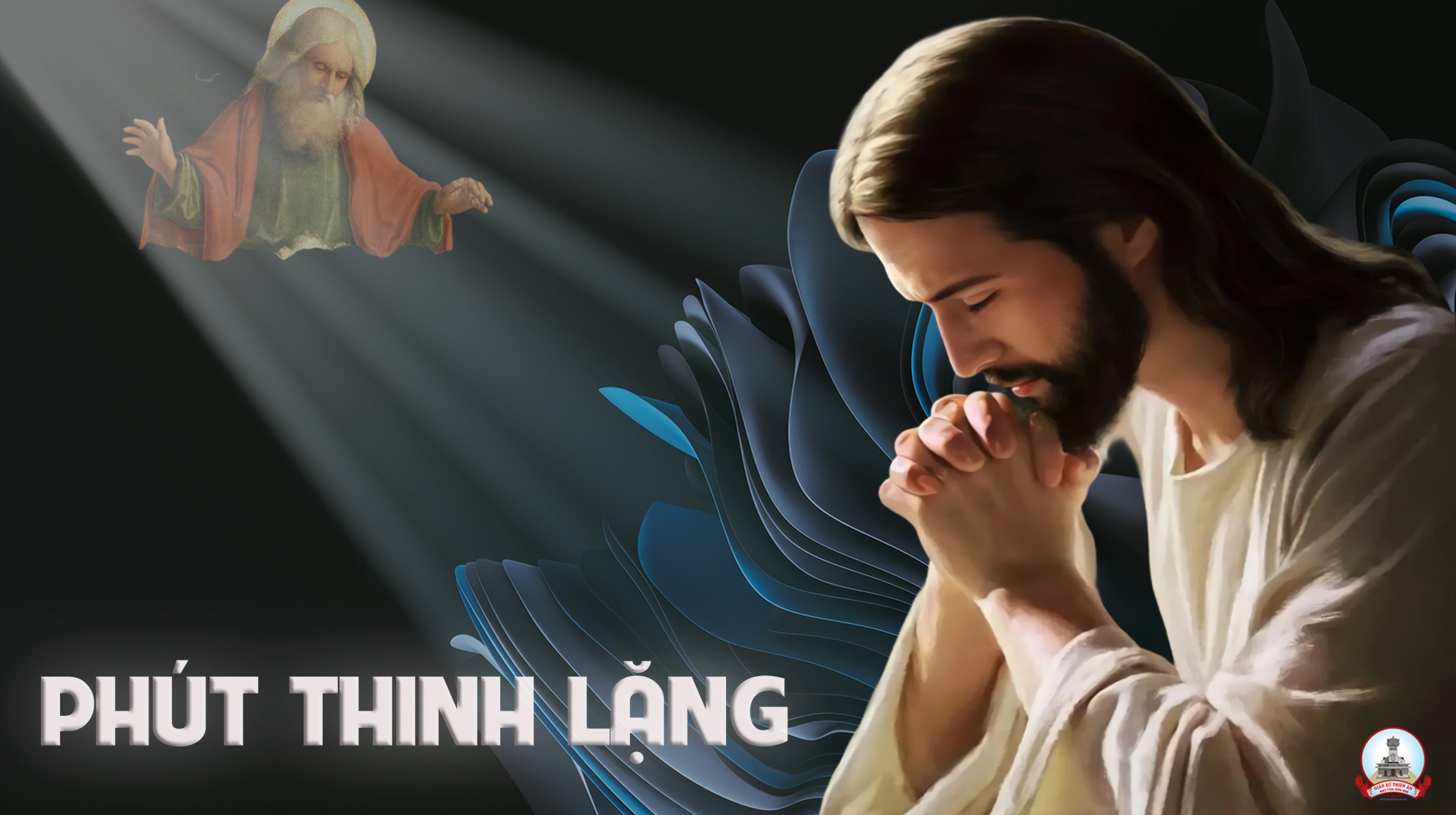 THỨ NĂM
SAU CHÚA NHẬT III PHỤC SINH
THỨ NĂM
SAU CHÚA NHẬT III PHỤC SINH
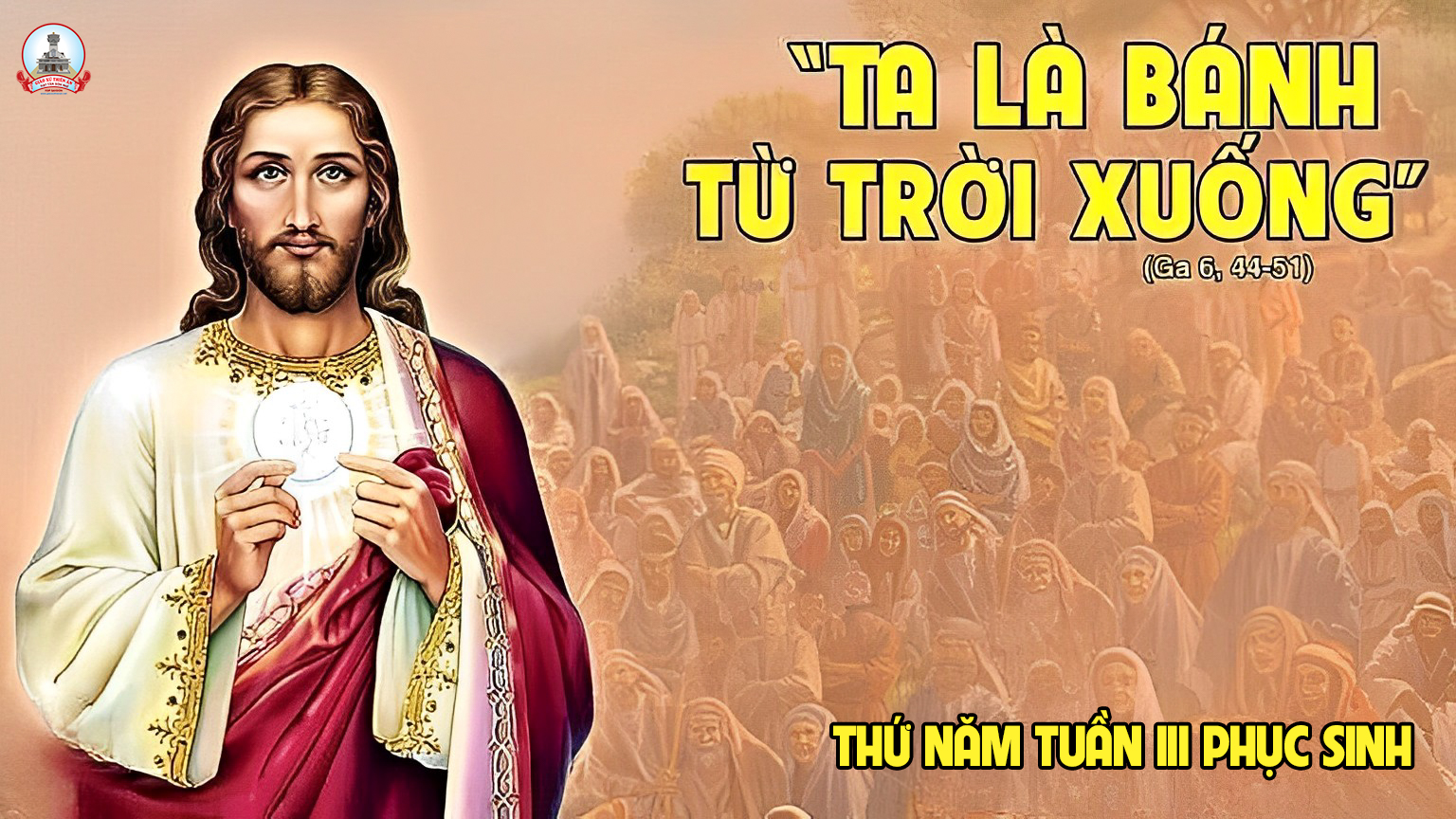 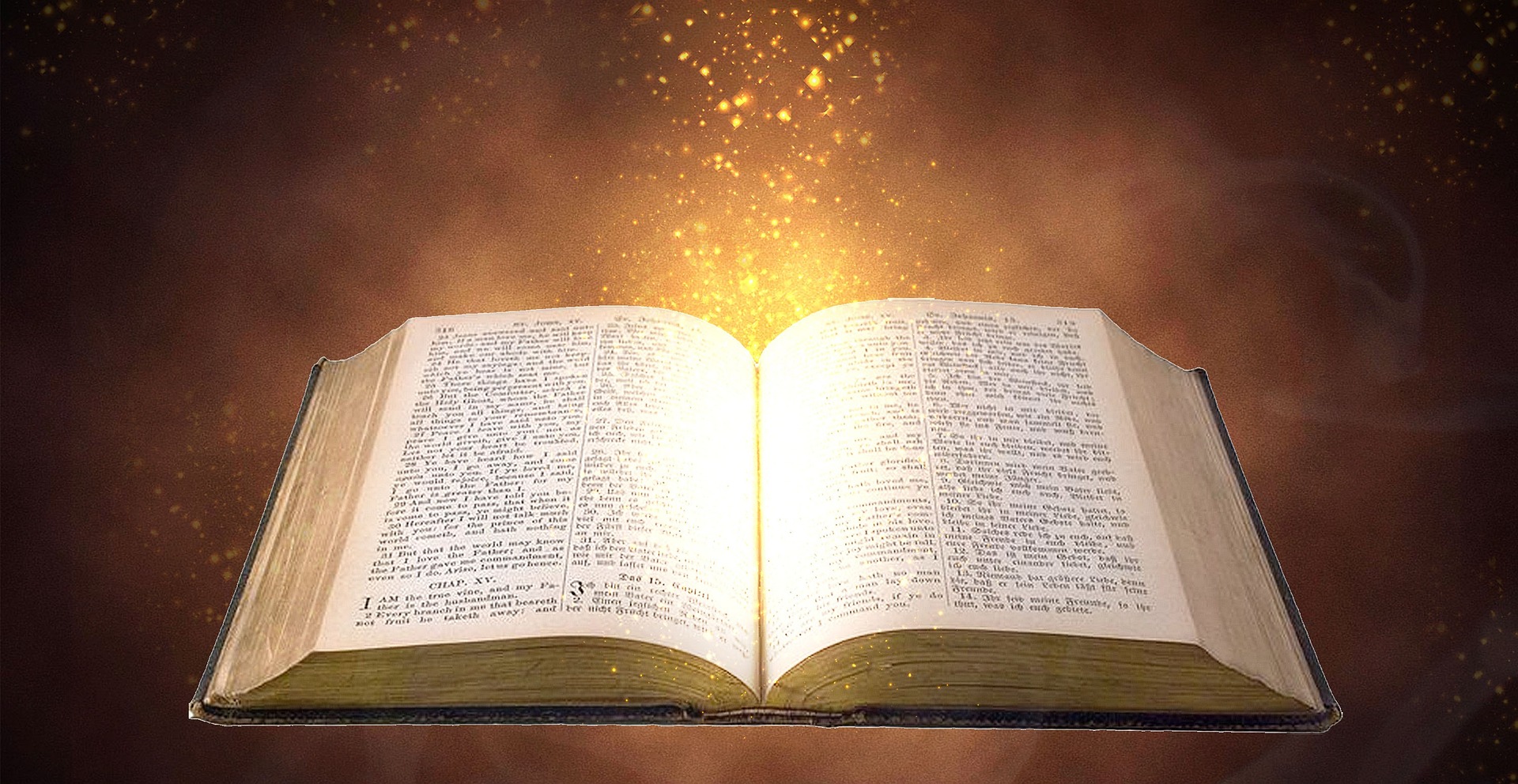 Sẵn nước đây, có gì ngăn trở tôi chịu phép rửa không ?
Bài trích sách Công vụ Tồng Đồ
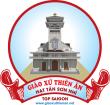 Đáp ca:
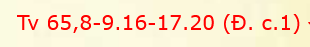 Cả trái đất, hãy tung hô Chúa.
Alleluia-Alleluia:
Chúa nói: “ Tôi là bánh hằng sống từ trời xuống, ai ăn bánh này, sẽ được sống muôn đời.”
Alleluia:
THỨ NĂM
SAU CHÚA NHẬT III PHỤC SINH
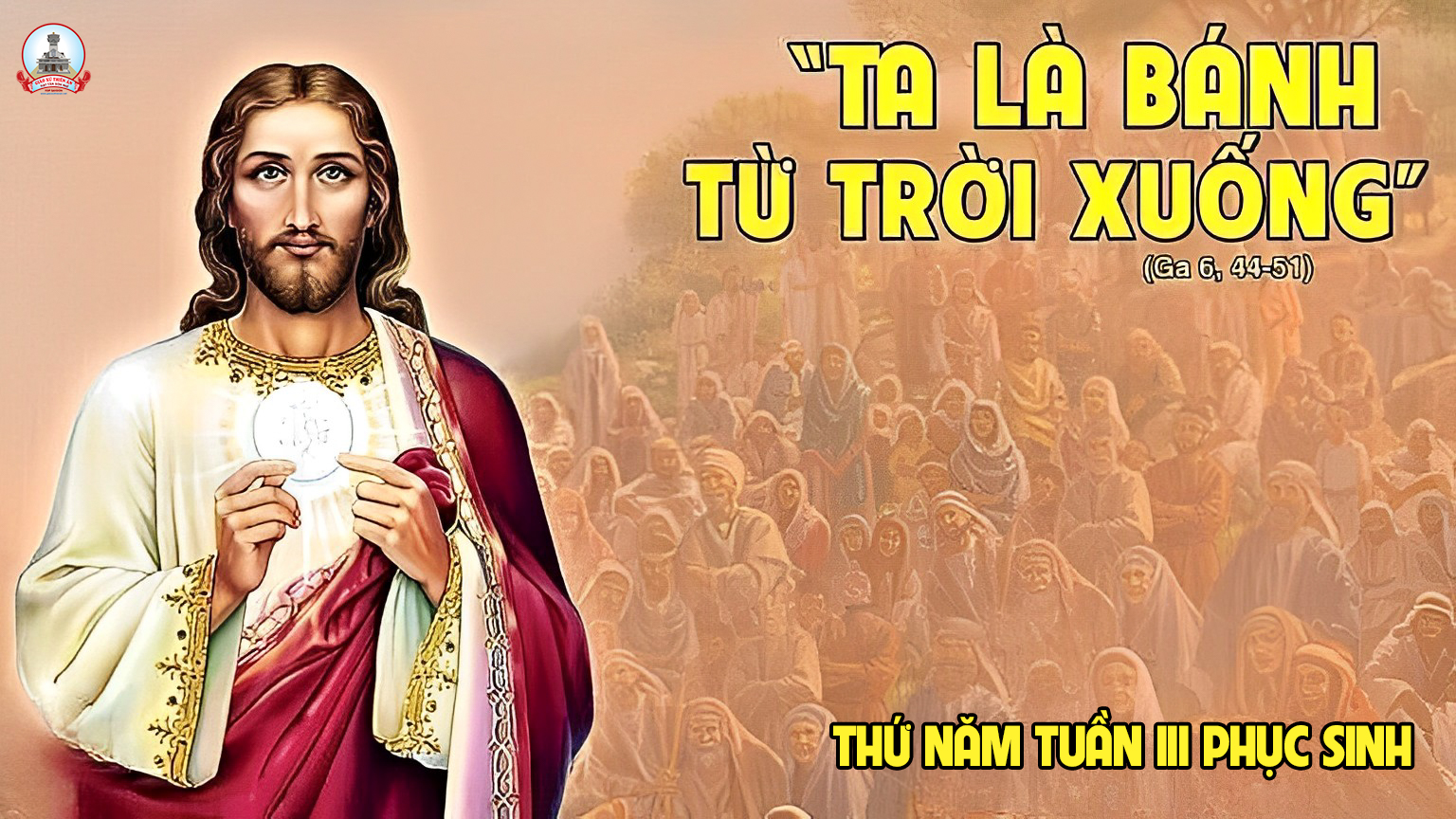 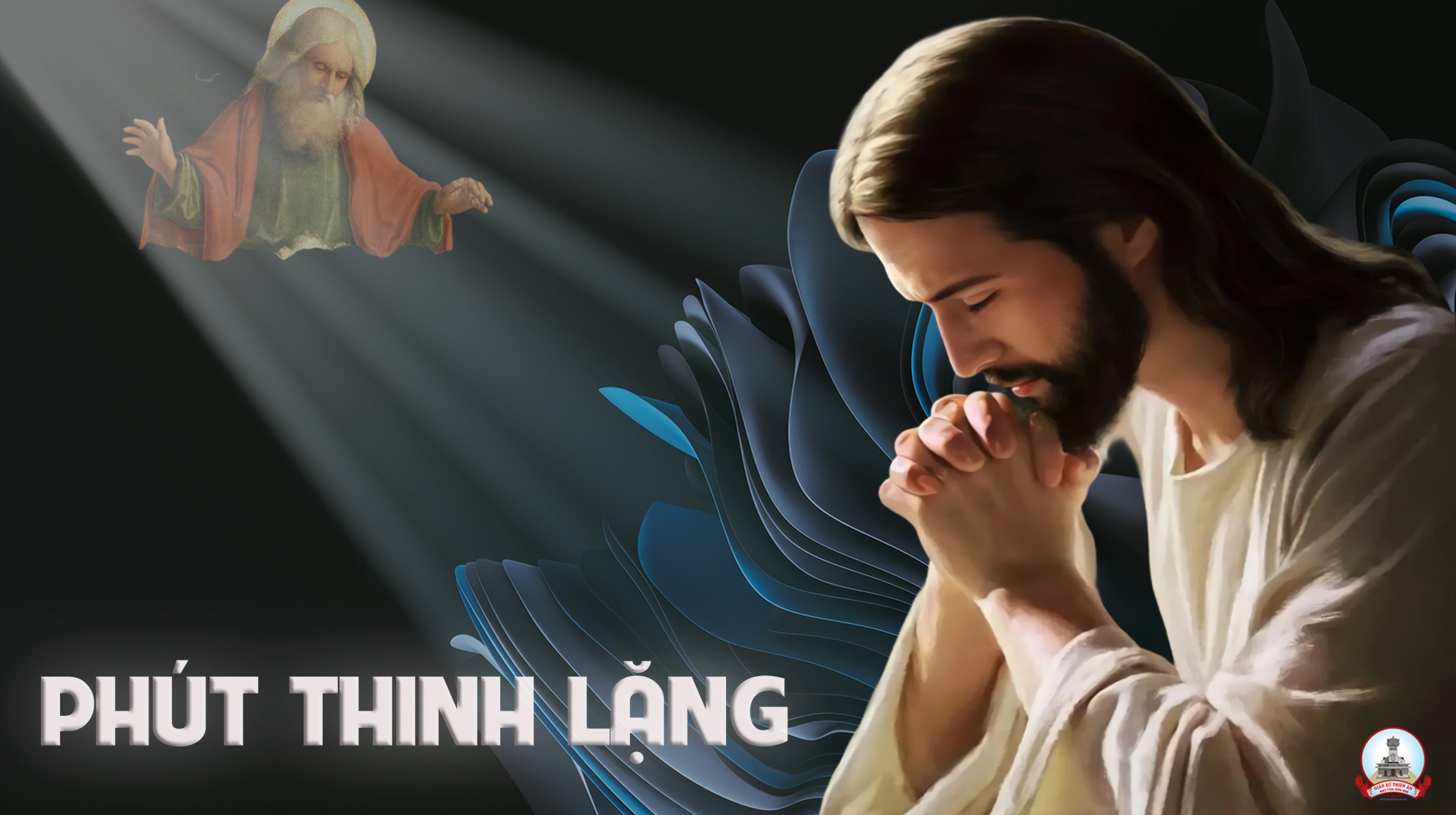 THỨ SÁU
SAU CHÚA NHẬT III PHỤC SINH
THỨ SÁU
SAU CHÚA NHẬT III PHỤC SINH
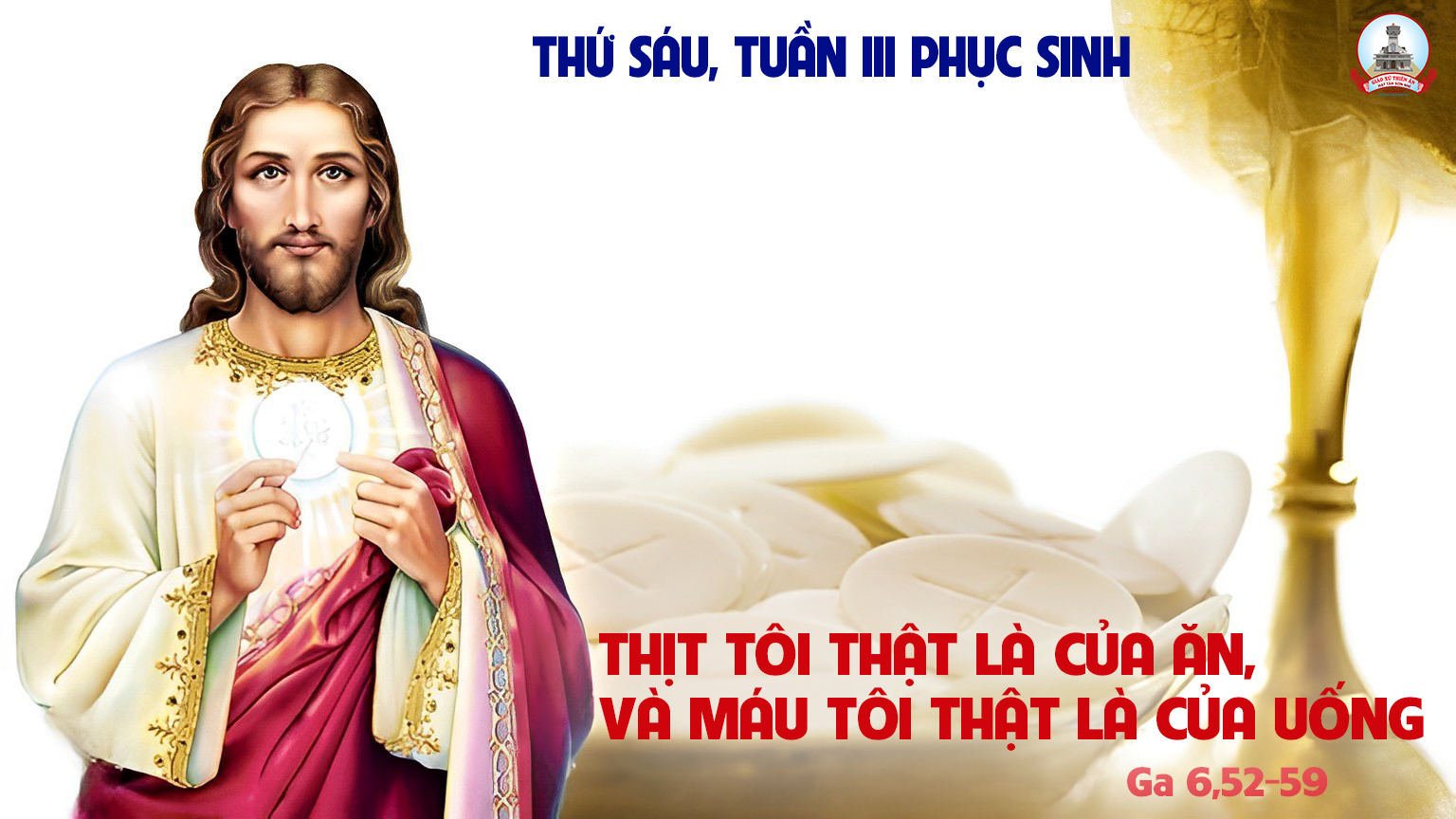 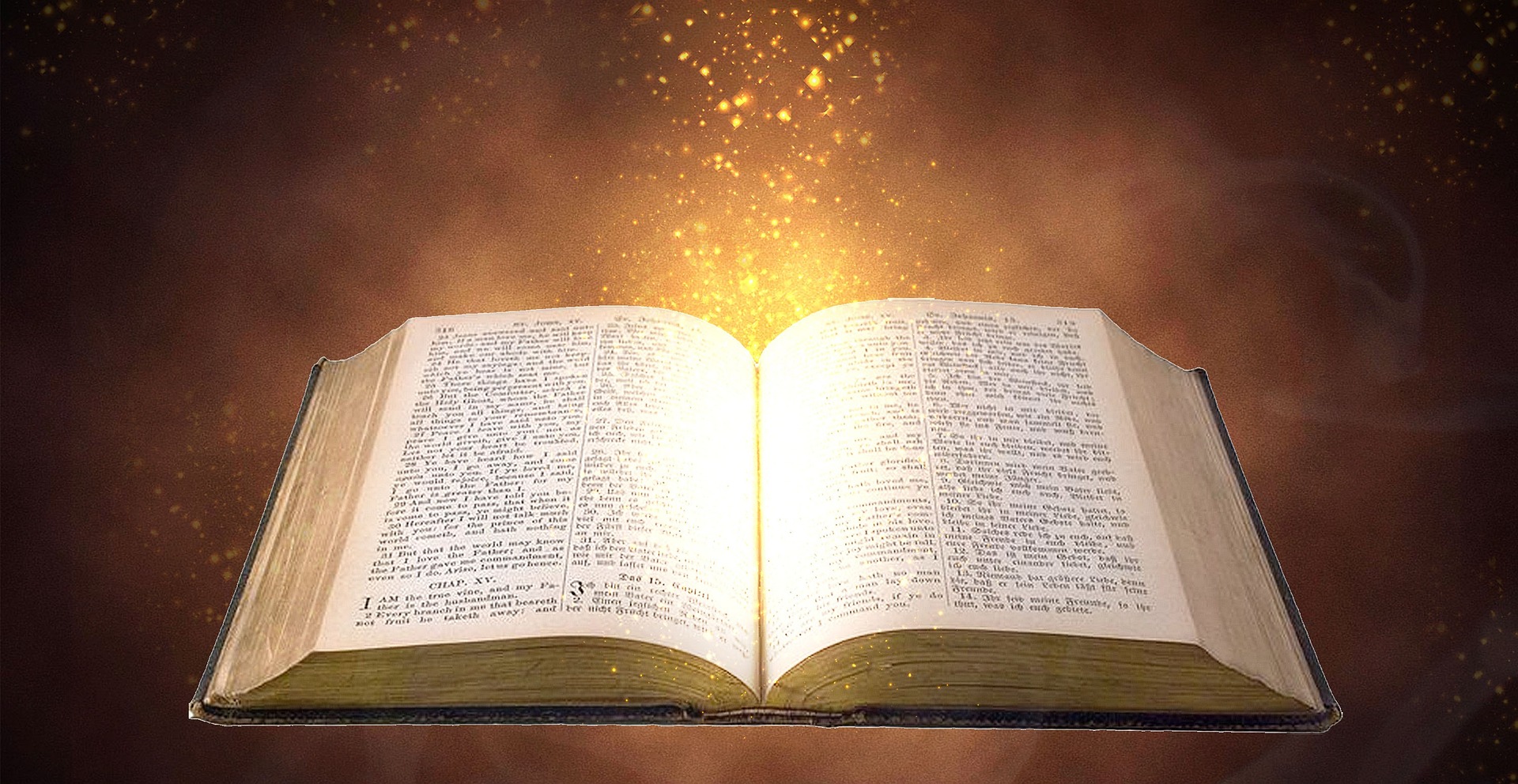 Người này là lợi khí Ta chọn để mang danh Ta đến trước mặt các dân ngoại.
Bài trích sách Công vụ Tồng Đồ
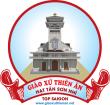 Đáp ca:
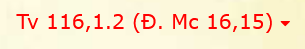 Anh em hãy đi khắp tứ phương thiên hạ, mà loan báo Tin Mừng.
Alleluia-Alleluia:
Chúa nói: “ Ai ăn thịt và uống máu tôi, thì ở lại trong tôi, và tôi ở lại trong người ấy.”
Alleluia:
THỨ SÁU
SAU CHÚA NHẬT III PHỤC SINH
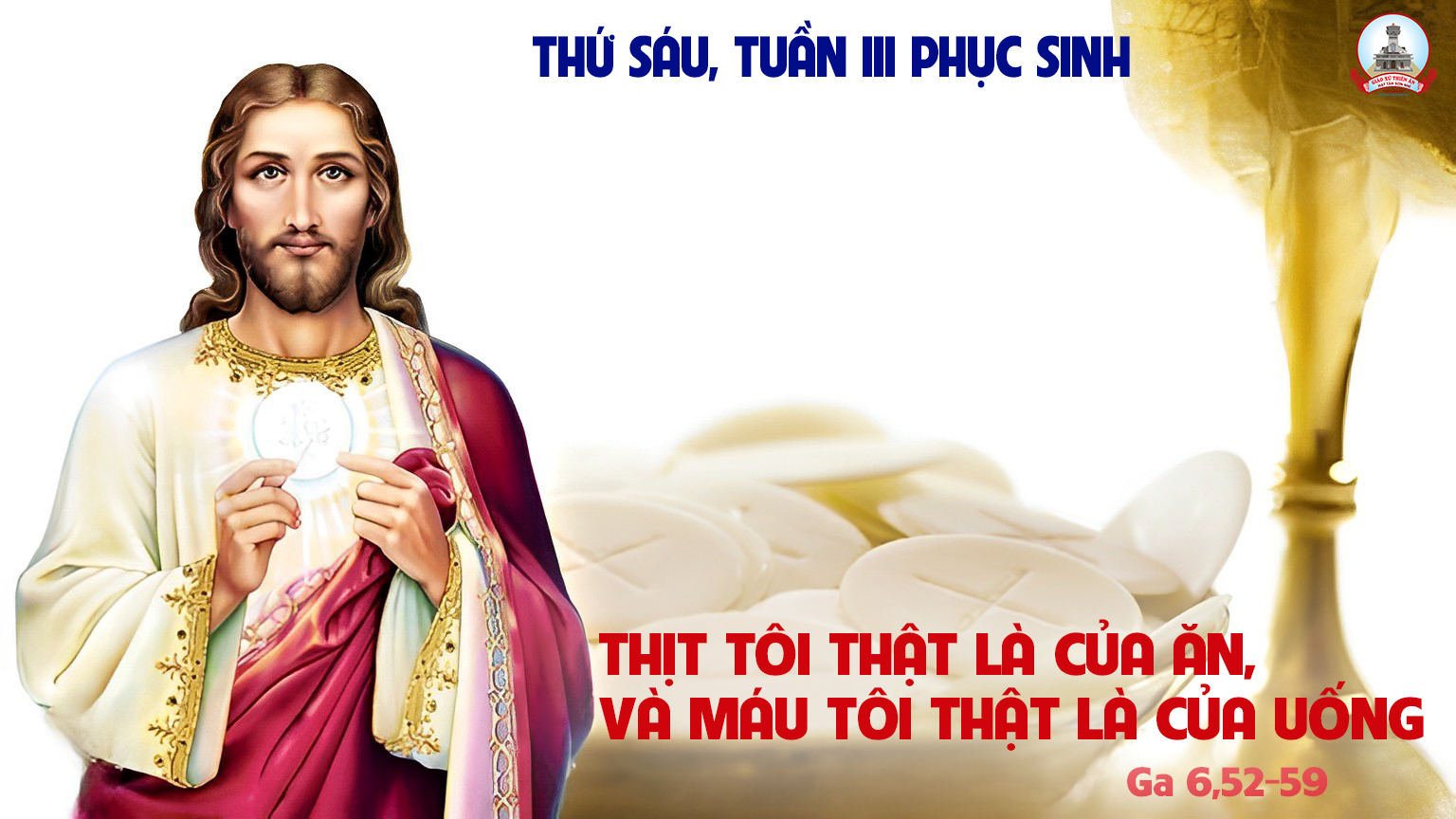 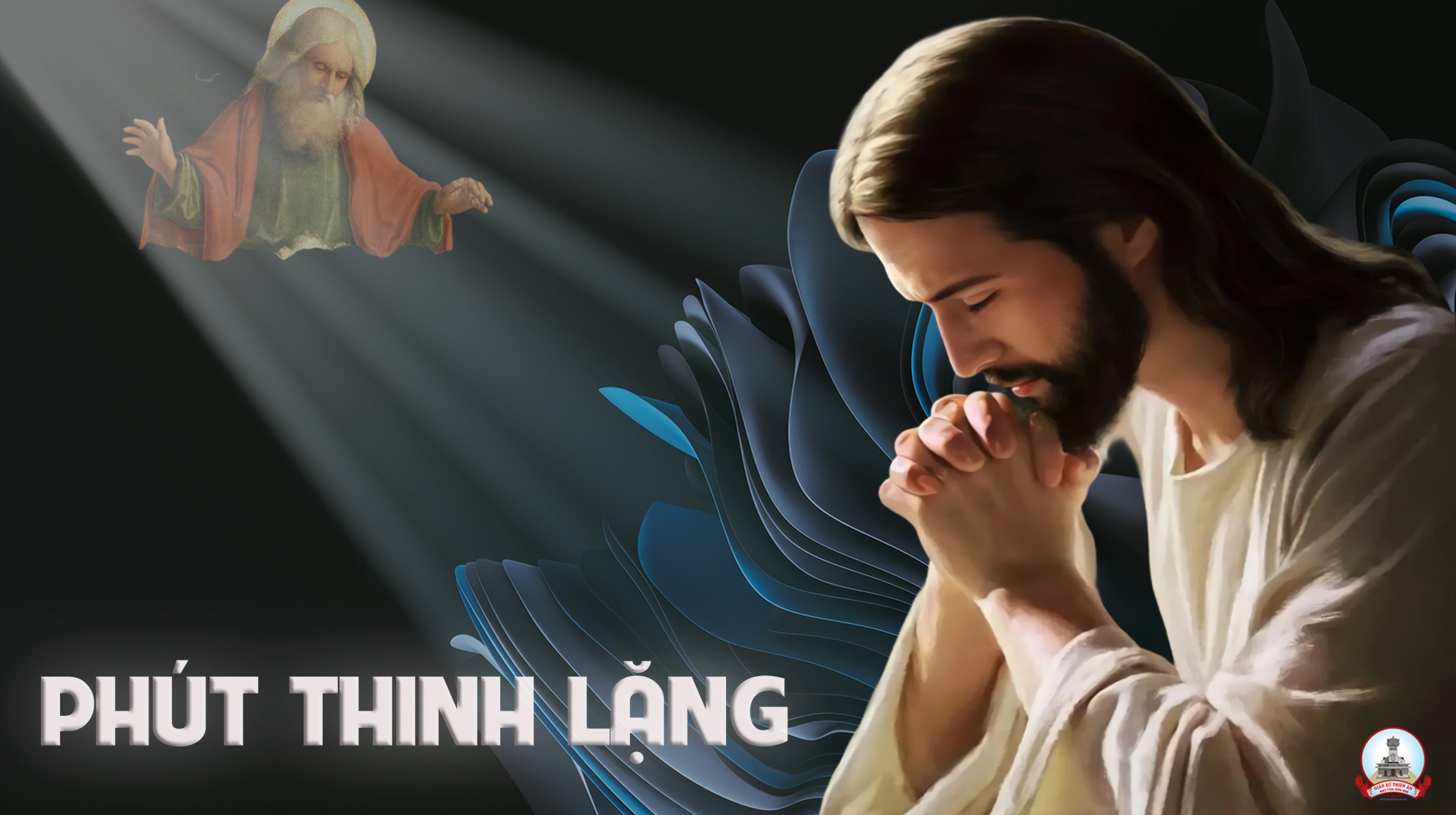 THỨ BẢY
SAU CHÚA NHẬT III PHỤC SINH
THỨ BẢY
SAU CHÚA NHẬT III PHỤC SINH
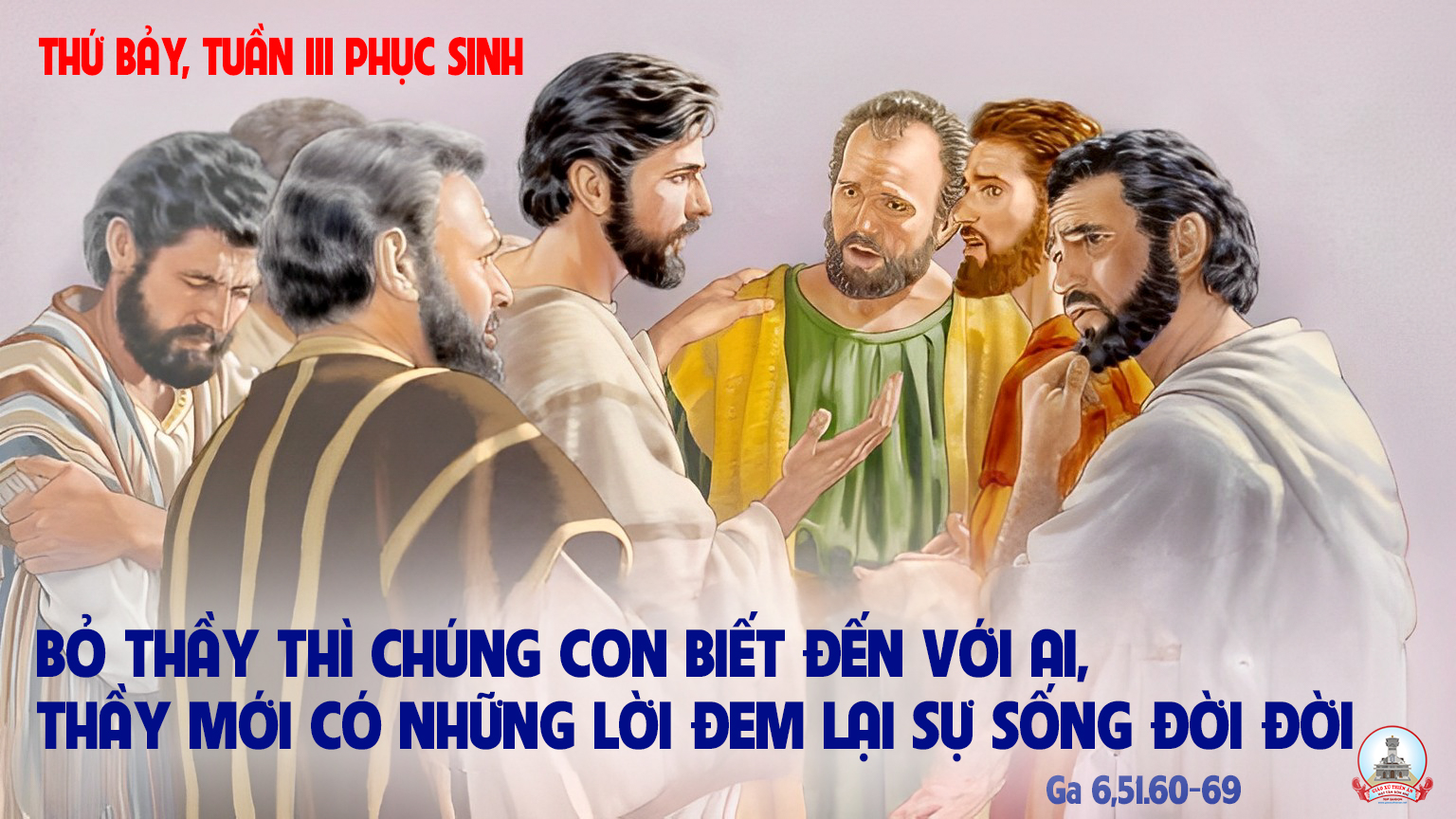 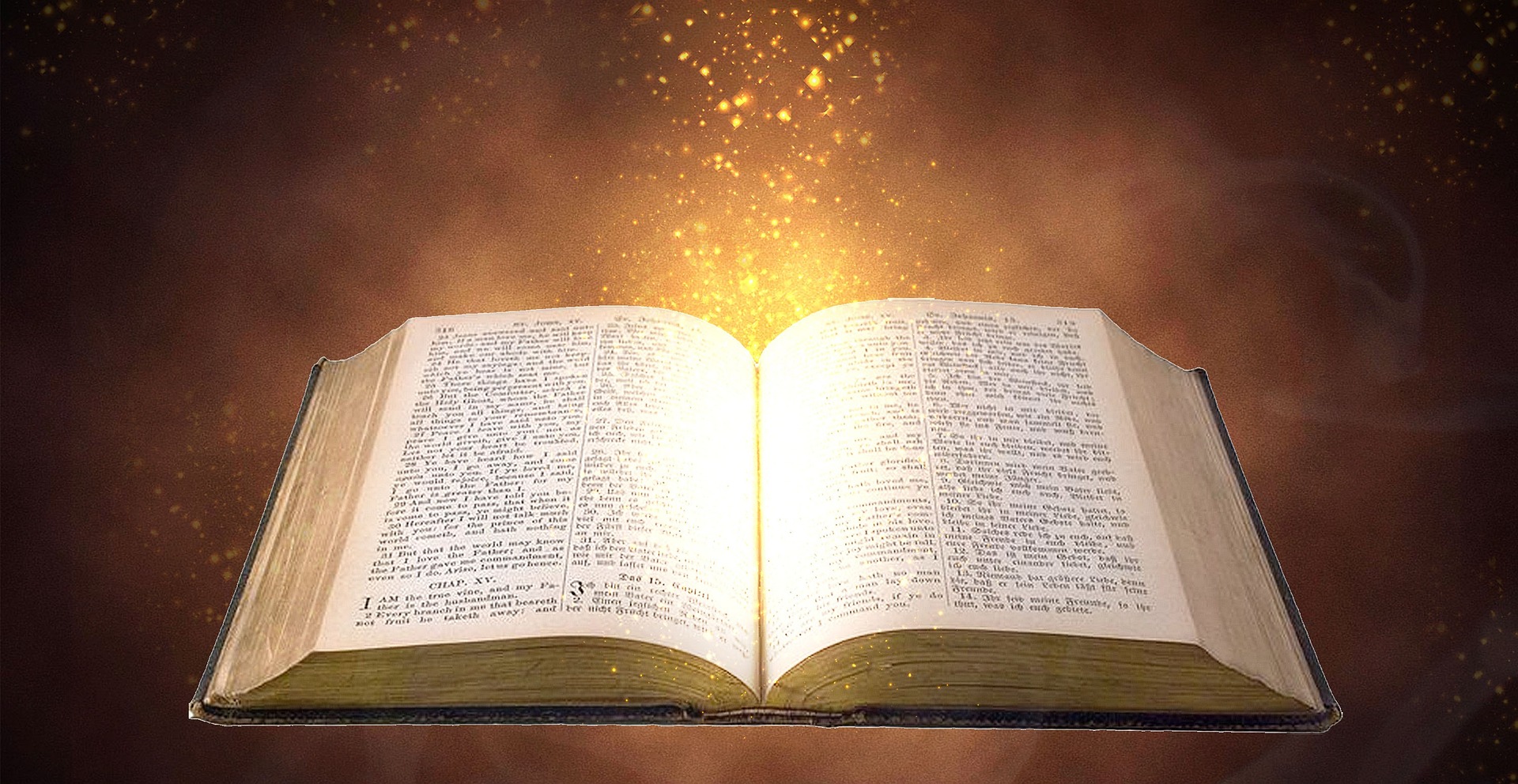 Hội Thánh được xây dựng vững chắc, và ngày một thêm đông, nhờ Thánh Thần nâng đỡ.
Bài trích sách Công vụ Tồng Đồ
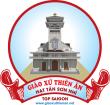 Đáp ca:
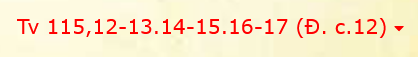 Biết lấy chi đền đáp Chúa bây giờ vì mọi ơn lành Người đã ban cho?
Alleluia-Alleluia:
Lạy Chúa, Lời Chúa là thần khí và là sự sống. Chua có những lời đem lại sự sống đời đời.
Alleluia:
THỨ BẢY
SAU CHÚA NHẬT III PHỤC SINH
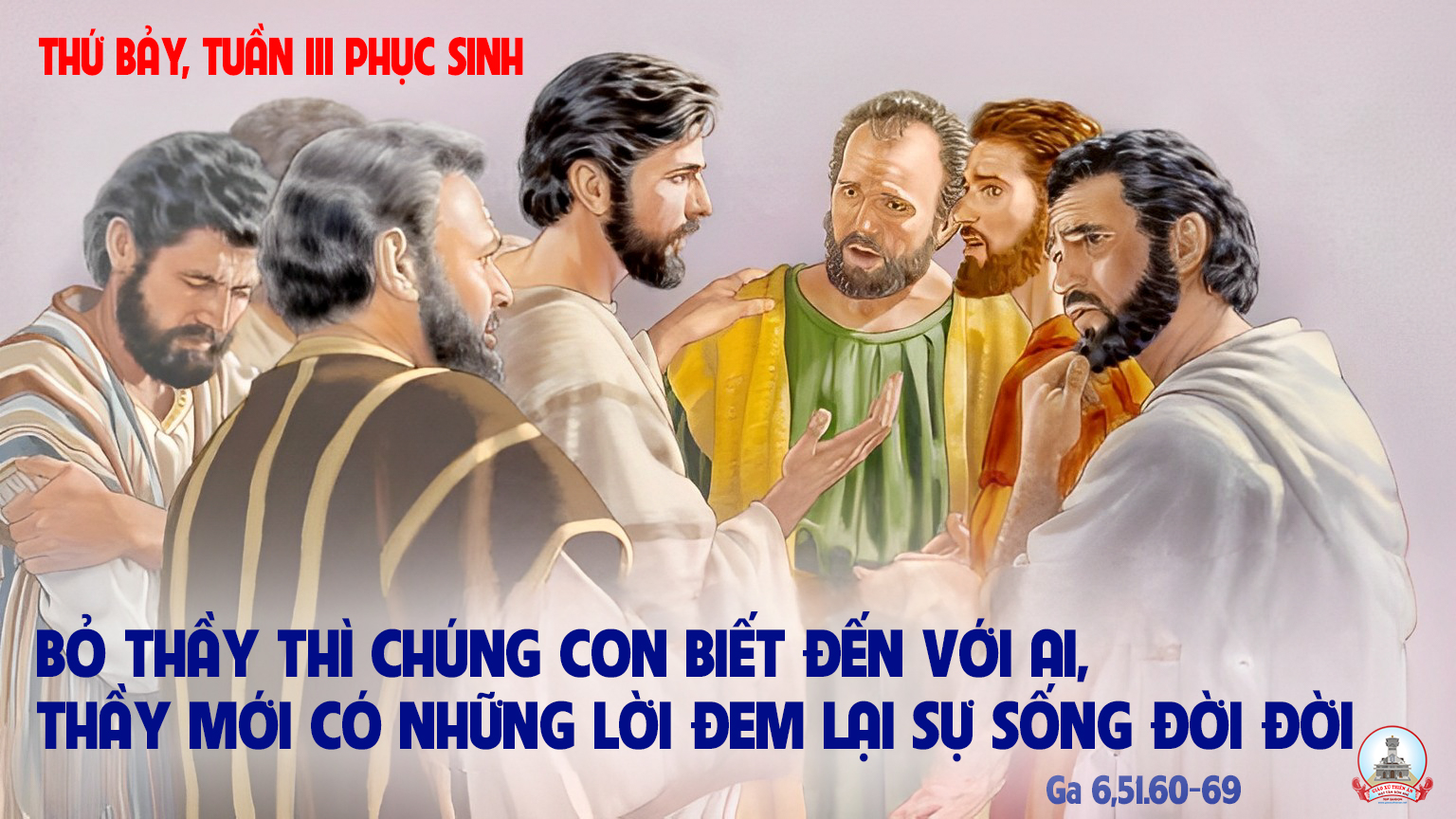 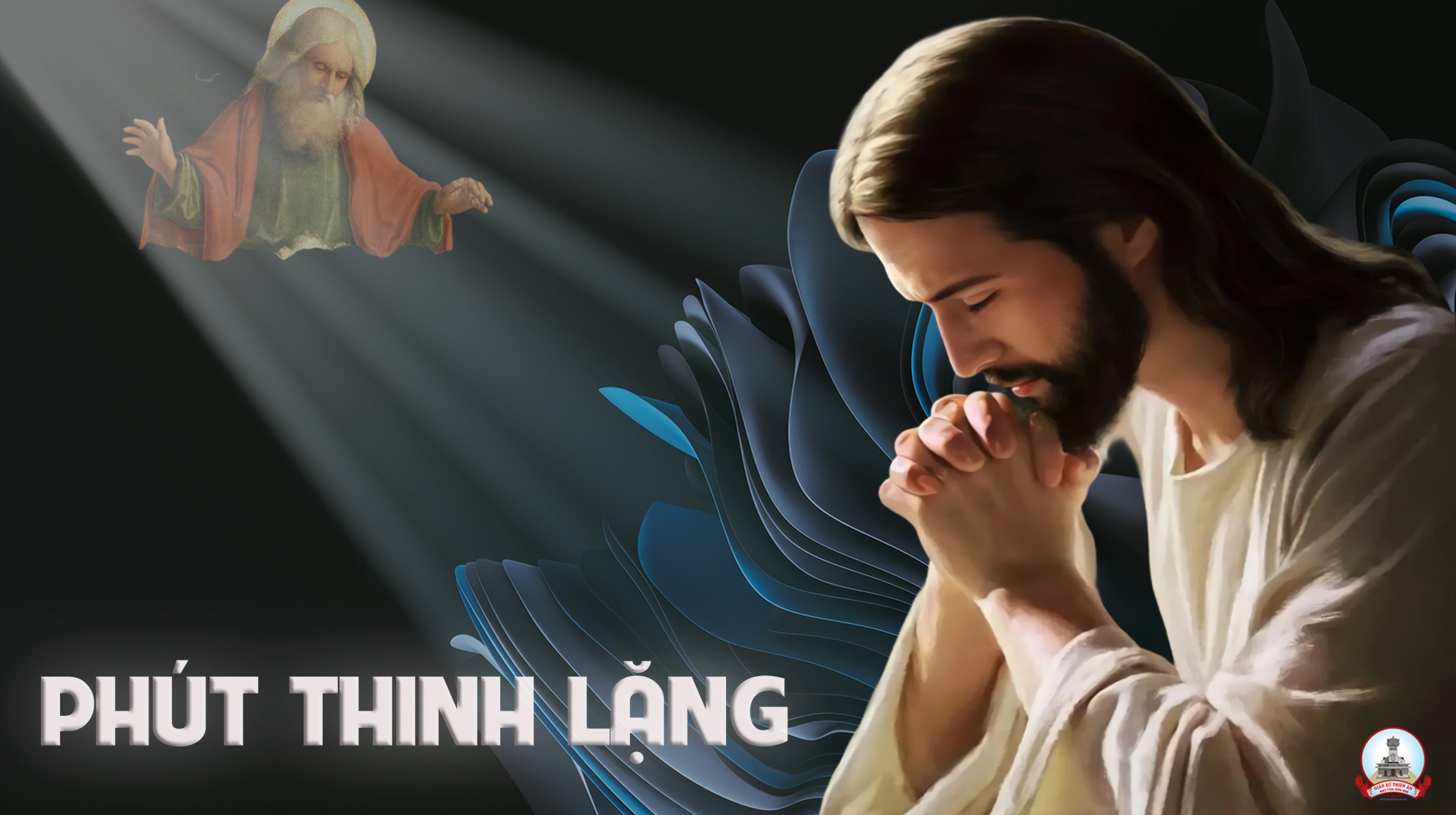